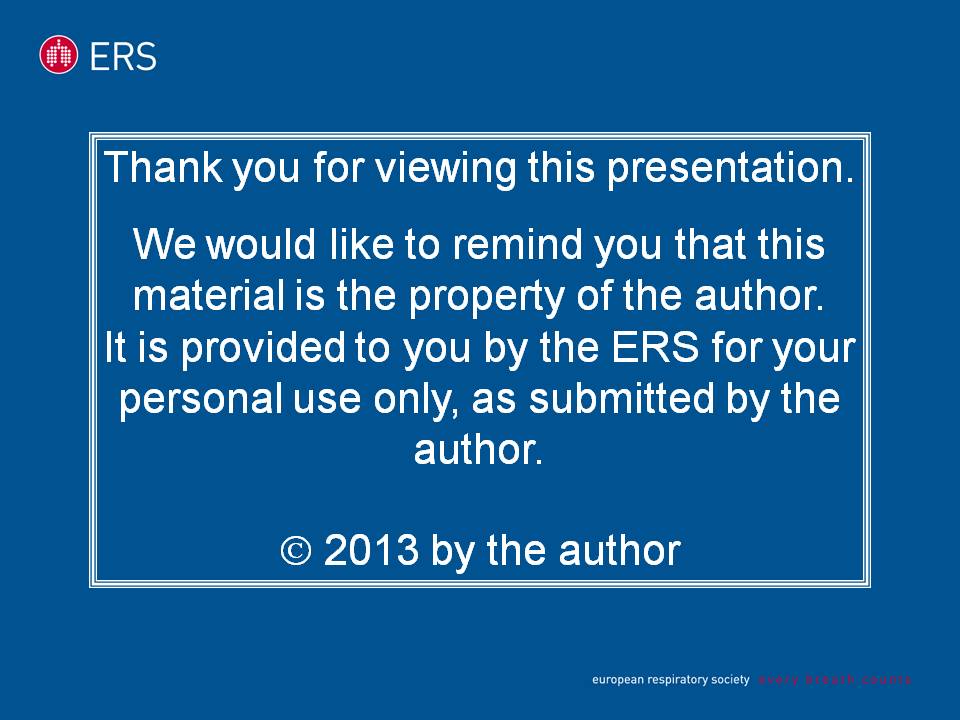 Thank you for viewing this presentation.
We would like to remind you that this material is the property of the author.It is provided to you by the ERS for your personal use only, as submitted by the author. 

 2013 by the author
COUNTRY B
Epidemic situation
Incidence rate from 1995 to 2008: decreasing from 55-30/100.000
Ratio notification children vs adults (markers of transmission control): going down, but there are some increasing points
Average age: slightly increasing
Treatment outcome: 84% (WHO standard: 85%), death to TB: 7%
XDR TB rate: high, from 2 sources
MDRTB rate: high 
Outbreak cases among school children
Interpretation
MDRTB is high possible cause: bad management cases (DOT strategy), poor treatment adherence, foreign-born  most of the cases are foreign
Transmission among school children
High coinfection TB-HIV (7%) from 64% tested for HIV everyone should be tested for TB-HIV
Tx outcome: 7% death
Case finding, personal training (health key resources), drug supply
Key messages
TB is existing. Although the overall trends is going down, the TB incidence among foreign-born people is stabile, MDRTB/XDRTB is high (maybe from migrant)
The TB program should work for everyone, also for the foreigners 
Screening for migrants
Centralized MDRTB management
Drug control supplies should be centralized (restricted prescription of TB drugs)
HIV screening should be conducted in every TB case
Recommendations
HIV screening for every TB case, and in the other way around
Continue BCG for children, media campaign
Contact tracing
Improving diagnosis and case management in immigrant population
Management of MDRTB 
Reference center
Primary health center training
Molecular testing (Gene Xpert)
Secure availability of drugs